New York State Maternal Mortality and Morbidity
Marilyn Kacica, MD, MPH
Medical DirectorDivision of Family Health
Presentation Overview
Surveillance
Maternal Mortality Review (MMR) in New York State (NYS)
Maternal mortality
Severe maternal morbidity
Disparities
Action
Guideline summary and resource development
New York State Perinatal Quality Collaborative (NYSPQC)
Promoting well woman care
Partnership for Maternal Health (PMH) Campaign
NYS Infant Mortality Collaborative Improvement & Innovation Network
Perinatal regionalization
Maternal Mortality Review Board
Governor Cuomo’s comprehensive initiative
Surveillance
Maternal Mortality 

US ranks 47th in the world behind all other developed nations in maternal mortality 

2010: NY ranks  46th among  50 states with a rate of 18.9
           Center, N.W.s.L., Health Care Making the Grade on Women's Health: A National and State by State Report Card. 2010. 
           Available from: http://hrc.nwlc.org/status-indicators/maternal-mortality-rate-100000

2016: NY ranks 30th with a rate of 20.9
         Explore Maternal Mortality in New York | 2016 Health of Women and Children Report. 2017; 
          Available from: http://www.americashealthrankings.org/explore/2016-health-of-women-and-children-report/measure/maternal_mortality/state/NY.
Trends in Maternal Mortality as Reported in Vital Records*
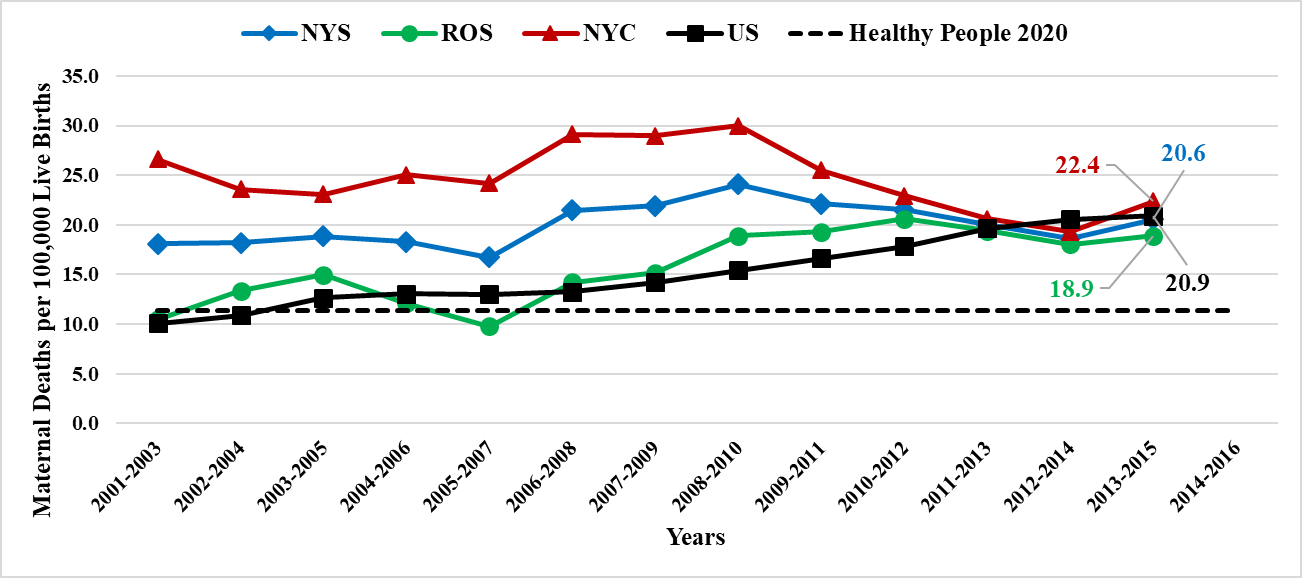 *Causes of death from death records A34, O00-O95,O98-O99. 
2000-2014 data from NY Vital Records. 2015 NY and national data from CDC Wonder database.
Trends in Maternal Mortality as Reported in Vital Records* by Race
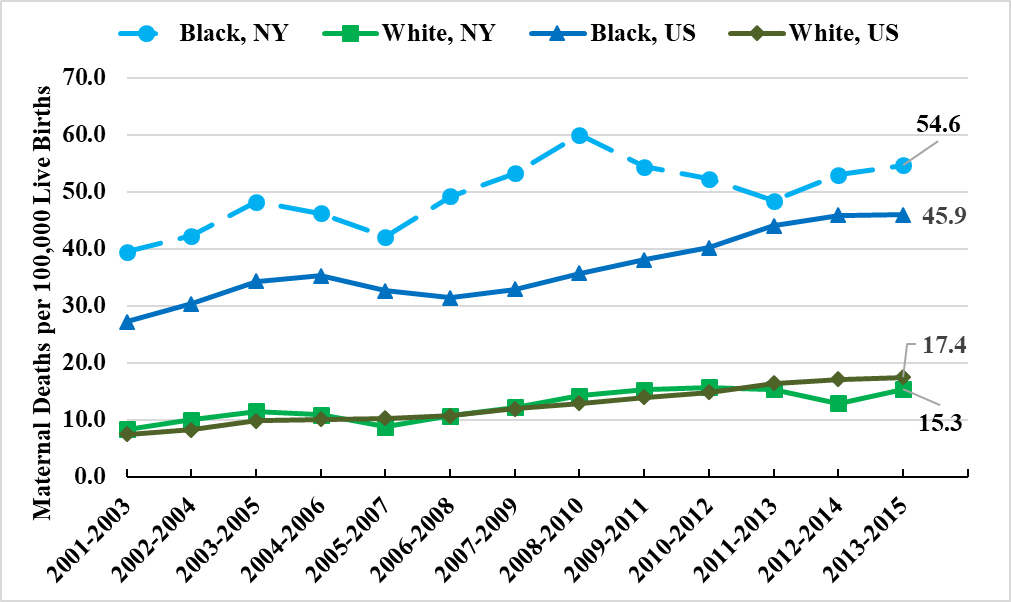 *Causes of death from death records A34, O00-O95,O98-O99. 
National maternal mortality trends derived from CDC Wonder Database available at https://wonder.cdc.gov/
NYS Maternal Deaths: MMR vs Vital Statistics 2013
Maternal Mortality Disparities in NYS
Racial disparities in maternal deaths are significant
The Black to White mortality ratio peaked in 2006 at 6 to 1
Decreased to 5 to 1 in 2009
Continued to decrease to reach 3.4 to 1 in 2013
Decreased to 2.8 to 1 in 2015
Maternal Mortality Review Initiative
Convened a multidisciplinary committee in 2010

Comprehensive population based examination of maternal mortality

Recommendations for focus and participation in education, developing materials, and quality improvement
MMR Case Identification
Standard surveillance
Review of female deaths linked to a live birth with a year or less between the two events

Enhanced surveillance
Examination of female death records not linked to a live birth certificate
That occurred within a year after a hospitalization with an indication of pregnancy 
OR with an obstetric cause of death or pregnancy indicated on death certificate

New York Patient Occurrence Reporting and Tracking System (NYPORTS)
Prenatally-Identified Risk Factors 
Pregnancy-related Deaths
Increase over time in identified risk factors
Data source: NYS Maternal Mortality Review
Maternal Mortality Review Cohorts, 2012-2014
Data source: NYS Maternal Mortality Review
*2014 not complete
Maternal Mortality in New York State
What changed over time in maternal mortality:
Black and White mothers contribute equally to the pregnancy-related cohort
17% of live births are born to Black mothers
An increasing majority of pregnancy-related deaths were covered by Medicaid
Fewer pregnancy-related deaths due to hypertensive disorders
Injury (substance abuse and suicide) is the leading cause of death among pregnancy-associated not related deaths
Pregnancy-Related Deaths by Mother’s Age 2006-2008 and 2012-2014
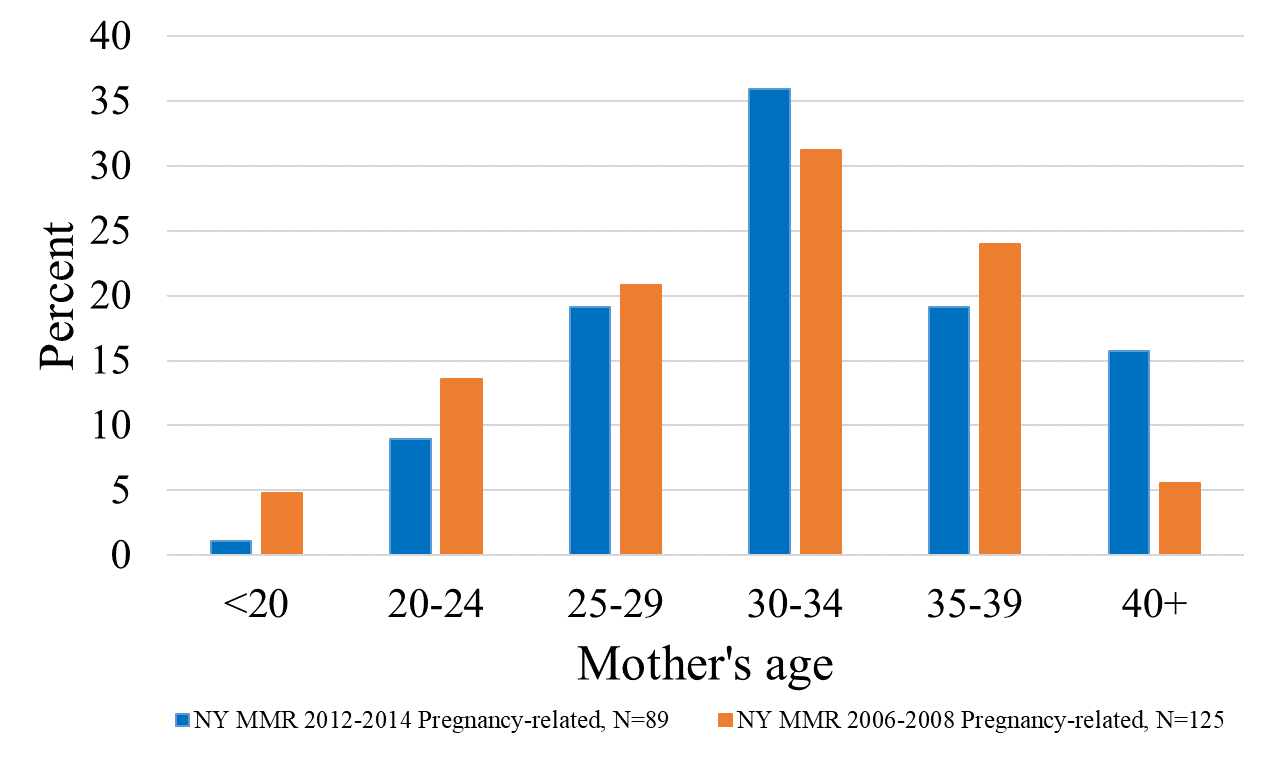 Data source: NYS Maternal Mortality Review
Pregnancy-Related Deaths by Pre-Pregnancy Weight Status, 2006-2008 and 2012-2014
Unhealthy pre-pregnancy weight status  
Obese, BMI≥ 30
 2006-2008: 30% (n=38)    
 2012-2014: 51% (n=45)
Data source: NYS Maternal Mortality Review
Pregnancy-Related Deaths by Race
 2006-2008 and 2012-2013
Data source: NYS Maternal Mortality Review
Pregnancy-Related Deaths by Education 2006-2008 and 2012-2014
Data source: NYS Maternal Mortality Review
Maternal Demographics
Data source: NYS Maternal Mortality Review
Prenatal History
Prenatal care utilization                2006-2008    2012-2014
	Adequate prenatal care		25%                   30%
	Intermediate			            27%                   25%
	Intensive		       	              6%                     6%
	Inadequate        			 8%                      6%
	No prenatal care 			10%                     4%  
	Unknown				24%                   29%
Data source: NYS Maternal Mortality Review
19
Timing of Death
Most of the pregnancy-related deaths occurred within a week of the end of the pregnancy.
	2006-2008: 92/125, 74%
	2012-2014: 58/89, 65%
Data source: NYS Maternal Mortality Review
Intrapartum Medical History
Data source: NYS Maternal Mortality Review
Cause of Death by Maternal Mortality Review Cohort
Data source: NYS Maternal Mortality Review
Cause of Death by Maternal Mortality Review Cohort
Data source: NYS Maternal Mortality Review
Provider-Identified Prenatal Risk FactorsPregnancy-Related Deaths
Data source: NYS Maternal Mortality Review
Causes of Death Among Pregnancy-Associated Deaths
(n=147)
Injury				52% (n=77)
Cancer			       	10% (n=14)
Infection				  5% (n=7)
Cardiac arrhythmia			  5% (n=8)
Unknown     		              4% (n=6)
Pulmonary problems	           	  5% (n=8)
Cardiomyopathy			  2% (n=3)
Cardiovascular problems	  	  3% (n=4)
Other 				14% (n=20)
Maternal Mortality
Reviews, 2012-2014
Data source: NYS Maternal Mortality Review
Pregnancy-Associated Deaths - Injury
Maternal Mortality
Reviews, 2012-2014
Injury (n=77)
Substance abuse 	30% (n=23)
Suicide			17% (n=13)
MVA			22% (n=17)
Homicide		15% (n=15)
Undetermined injury	12% (n=9)
Data source: NYS Maternal Mortality Review
Maternal Mortality in New York State
27
Data source: NYS Maternal Mortality Review
Severe Maternal Morbidity (SMM)
“Severe maternal morbidity can be thought of as unintended outcomes of the process of labor and delivery that result in significant short-term or long-term consequences to a woman’s health.”
SMM by Method of Delivery, New York State, 2008-2014
Cesarean deliveries
All deliveries
Vaginal deliveries
Lazariu V, Nguyen T, McNutt L-A, Jeffrey J, Kacica M (2017) Severe maternal morbidity: A population-based study of an expanded measure and associated factors. PLoS ONE 12(8): e0182343. https://doi.org/10.1371/journal.pone.0182343
SMM and Race/Ethnicity
15% of live births are born to Black, non-Hispanic mothers.
27% of women experiencing SMM during delivery are Black, non-Hispanic

23% of live births are born to Hispanic mothers
29% of women with SMM during delivery are Hispanic

Black non-Hispanic women more likely to experience SMM during delivery
Most of the disparity is among cesarean births
SMM by Race/Ethnicity, New York State, 2008-2014
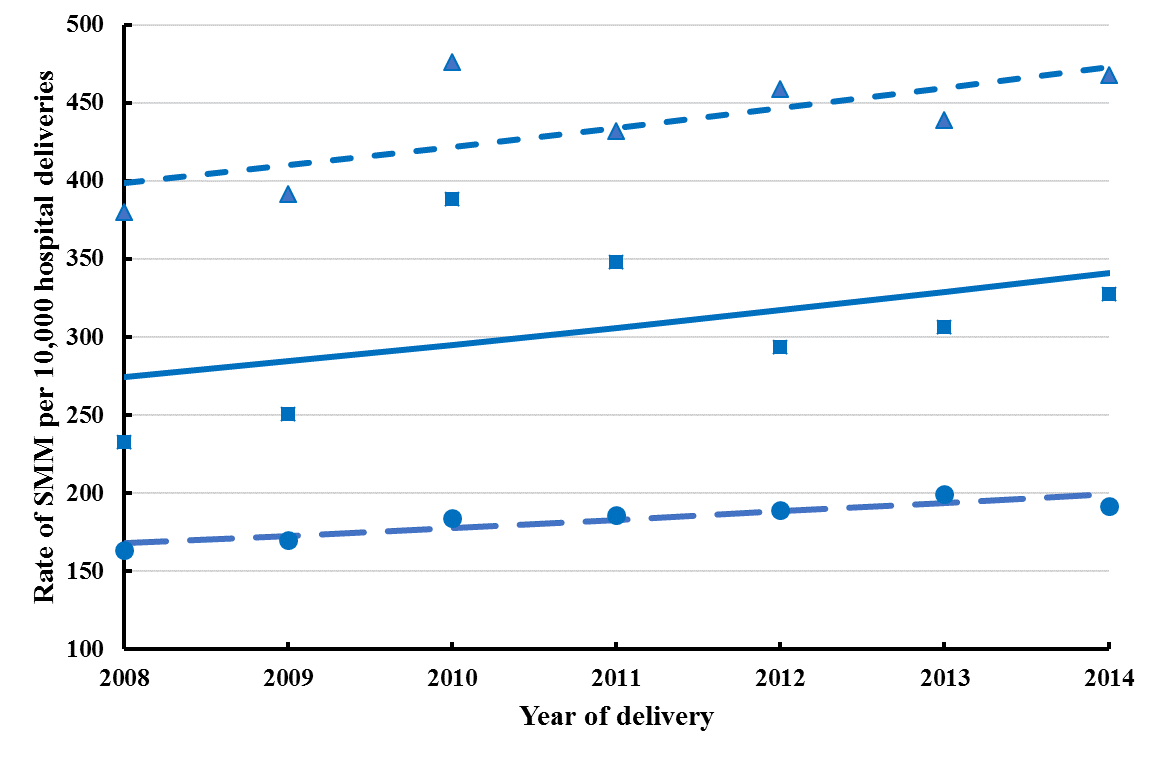 Black, non-Hispanic
Hispanic
White, non-Hispanic
Action
NYS MMR Translation to Action
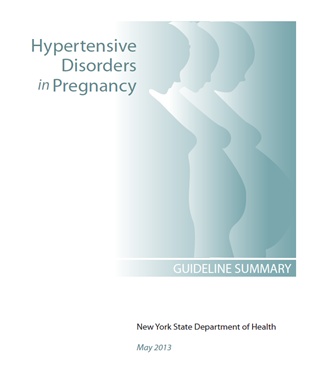 Hypertensive Disorders in Pregnancy Guideline Summary released in 2013
Posted on NYSDOH and NYSPQC websites and widely disseminated to hospitals across state
http://www.health.ny.gov/professionals/patients/women.htm
Resources Developed from Guidelines
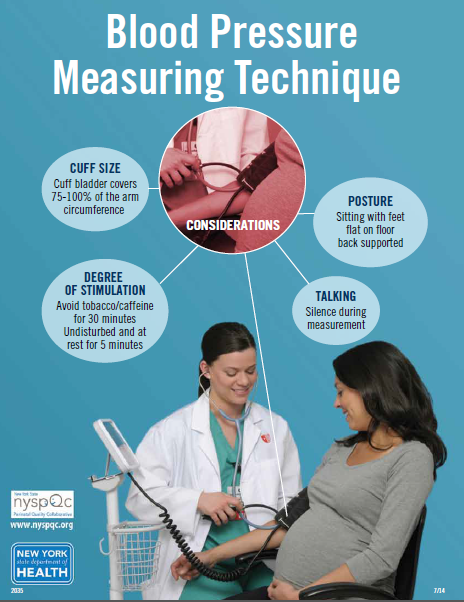 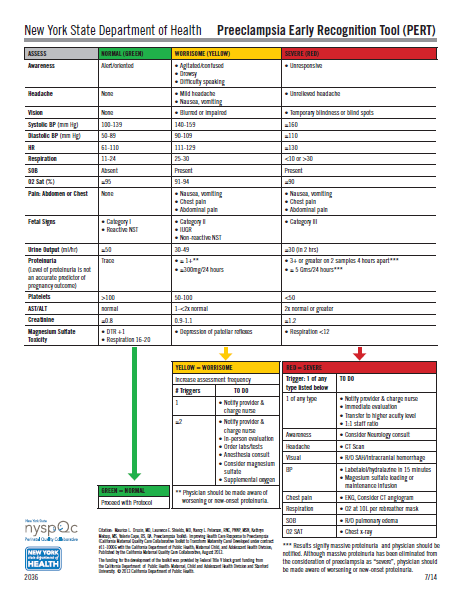 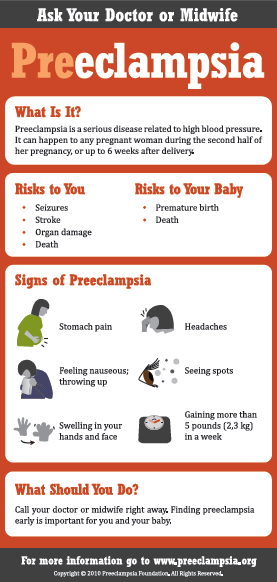 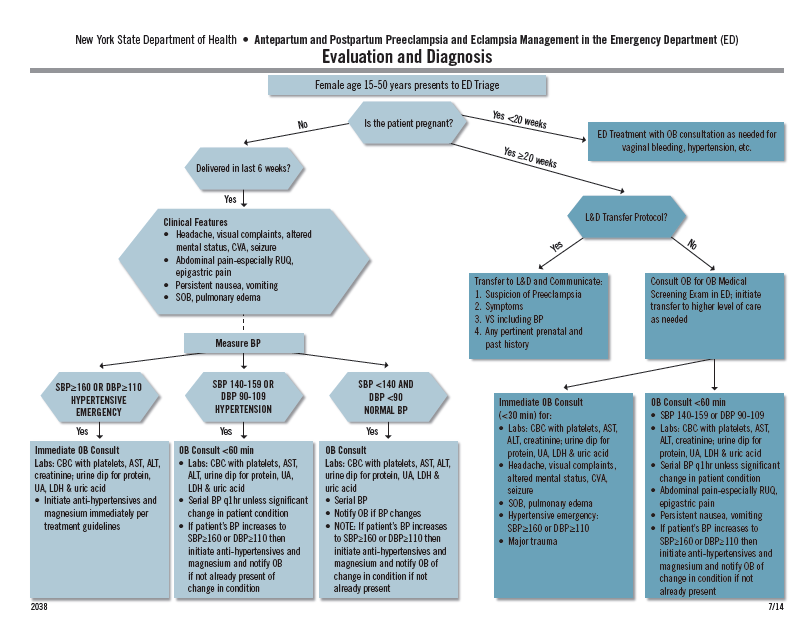 New York State Perinatal Quality Collaborative (NYSPQC)
The NYSPQC aims to provide the best and safest care for women and infants in NYS by collaborating with birthing hospitals, perinatal care providers, professional organizations and other key stakeholders to prevent and minimize harm through the translation of evidence-based guidelines to clinical practice.
35
[Speaker Notes: An initiative led by the NYSDOH Division of Family Health.]
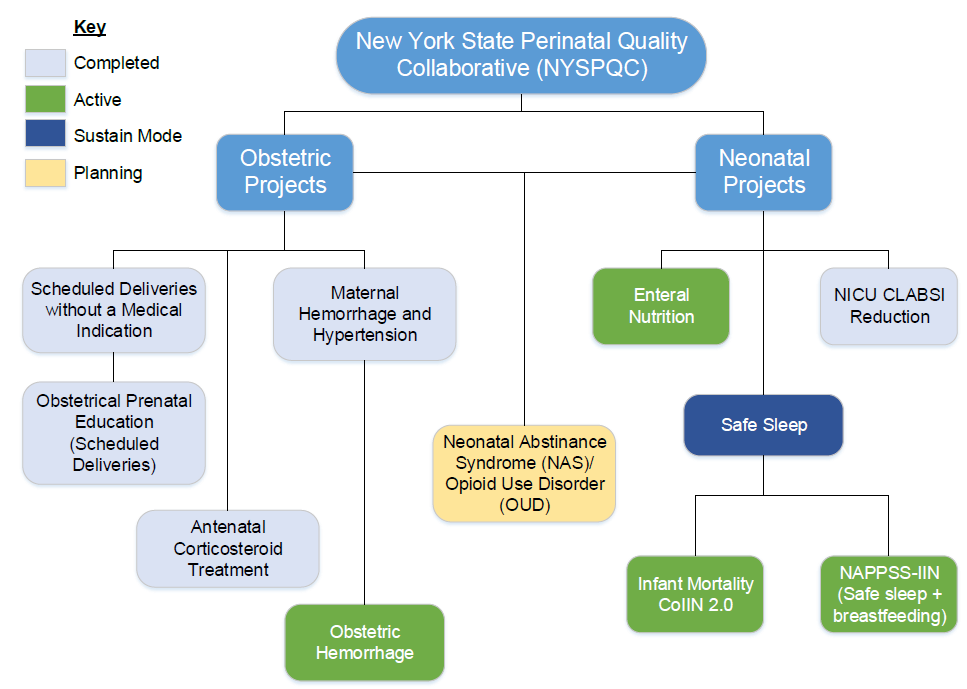 [Speaker Notes: Obstetric Hemorrhage - The NYSDOH NYSPQC is leading this project in collaboration with the American Congress of Obstetricians and Gynecologists (ACOG) District II, Greater New York Hospital Association, and Healthcare Association of New York State.

OUD/NAS - This project is being undertaken as a collaboration of the NYSDOH NYSPQC and ACOG District II, as part of the national Alliance for Innovation in Maternal Health (AIM).]
Promoting Well Woman Care
Certain medical conditions, personal behaviors, psychosocial risks, and environmental exposures associated with negative pregnancy outcomes can be identified and modified before conception through clinical interventions.
Chronic conditions contribute to increased maternal mortality rates in NYS 
Every Woman, Every Time.
Discuss reproductive plans
Prescribe contraception, if appropriate
Address risk factors and chronic conditions that could compromise maternal health
Partnership for Maternal Health
Goal: promote equity in maternal health outcomes within at-risk populations, to reduce ethnic and economic disparities, and preventable maternal mortality and morbidity in NYS.  

Collaboration among public health organizations, professional societies, hospital associations, and providers
Promoting Well Woman Care
DOH Commissioner, Dr. Howard Zucker sent a “Dear Colleague” letter recognizing well woman care as key to improving maternal health:
Recognized the formation of the New York State Partnership for Maternal Health 
Asked all clinicians to initiate conversations with all female patients of reproductive age : “Would you like to become pregnant within the next year?”
Identified resources to support their practice- “Before and Beyond” CME-accredited educational modules developed by the National Preconception Health and Health Care Initiative
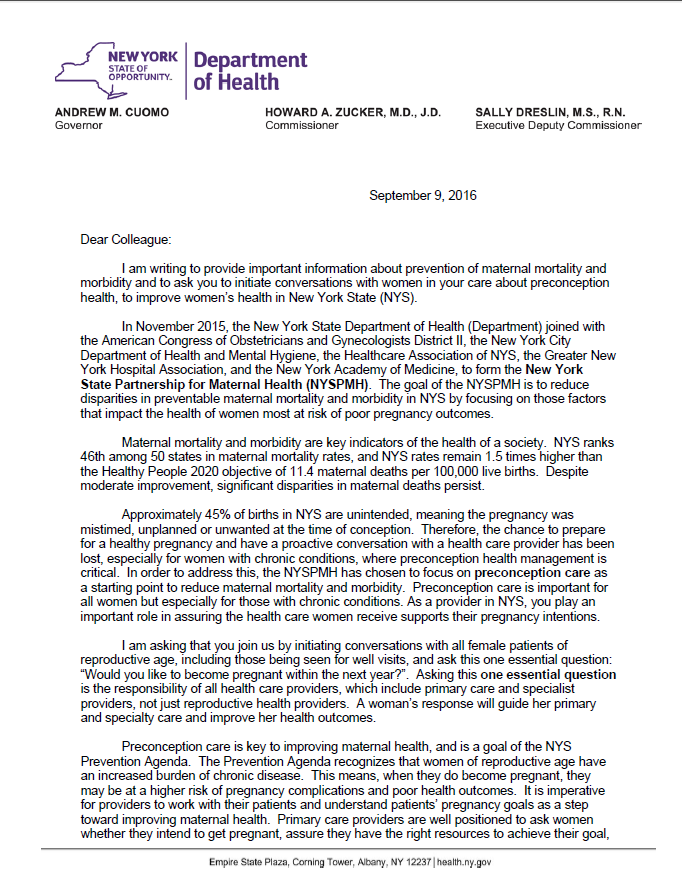 [Speaker Notes: Kris]
Partnership for Maternal Health
Currently developing a multi-pronged provider education campaign
Creating webinar for continuing education credits on well woman care targeting all health care providers
Available for CMEs in Summer 2018
Develop educational pieces for email lists/newsletters
Design material for offices on pregnancy intendedness and contraception
[Speaker Notes: Expand partners
Primary Care Providers
Emergency Room Providers
Specialists
Licensed Midwives
Nurses

Include other DOH initiatives 
Health Homes
DSRIP
APC]
NYS Infant Mortality Collaborative Improvement & Innovation Network (NYS IM CoIIN)
Through NYS’s work on the national CoIIN to reduce infant mortality (IM CoIIN), the NYSDOH facilitated three initiatives, which have:
Engaged six MICHCs and three FQHCs across the state to work collaboratively on goals such as: 
Improving birth spacing/intention by increasing adherence to the post-partum visit, and increasing selection and use of an effective contraceptive method; and
Improving the integration of evidence-based preconception messages into routine preventive care services.
Would you like to become pregnant in the next year?
[Speaker Notes: Successes to date as a result of the NYS IM-CoIIN:
Among MICHCs participating in the initiatives there has been:
An increase from 76.2% to 77.3% in providing information to clients about the importance of the postpartum visit;
An increase from 76.2% to 81.8% in providing information to clients about effective contraception methods; and
The percent of clients selecting an effective contraception method in the prenatal period increased from 38.9% to 52.9%.
Among FQHCs participating in the initiatives:
100% of clients have been asked about pregnancy intention in 2016; up from 75.2% in 2015 (a 33% improvement); and
In 2016, 8.0% clients received or were referred for a highly effective/LARC method; up from 3.2% of clients in 2015.]
Perinatal Regionalization
A comprehensive, coordinated geographically structured system of care organized around a series of Regional Perinatal Centers (RPCs), each supporting and providing clinical expertise, education and quality improvement to a group of affiliate hospitals.
[Speaker Notes: Wendy]
Perinatal Regionalization
To ensure that women and their babies will have ready access to the services they need through:
Ensuring access to an expert health care team
Ensuring high quality, comprehensive care for women and babies
Maximizing resources of the various facilities across the state – centralizes technology
Allows for ongoing quality improvement to better ensure quality services across all levels of perinatal care
[Speaker Notes: Regional Perinatal Center – critical role
Level III provides care to high risk women and newborns
Level II provides care for moderately complicated women and newborns.
Level I provides basic care to women and newborns and does not provide NICU services
Birthing centers provide care to low-risk women and newborns who require a stay of less than 24 hours after birth.]
Maternal Mortality Review Board
Priority of the Council on Women and Girls
A multidisciplinary review of each maternal death
A more complete assessment of:
 Causes of death
 Factors leading to death
 Preventability
 Opportunities for intervention
Translate trends and issues to action
Collaborate to develop Issue Briefs, Grand Rounds
Quality improvement projects
Working collaboratively with partners (NYSDOH, ACOG, GNYHA, HANYS, RPCs) 
Issue maternal mortality report
[Speaker Notes: Christa]
Governor Cuomo’s InitiativeMaternal Mortality and Reduce Racial Disparities
Taskforce on Maternal Mortality and Disparate Racial Outcomes
Establish Maternal Mortality Review Board
Best Practice Summit with Hospitals and OB-GYNs
Pilot the Expansion of Medicaid Coverage for Doulas
Support Centering Pregnancy Demonstrations
Require Continuing Medical Education and Curriculum Development
Expand the New York State Perinatal Quality Collaborative
Launch Commissioner Listening Sessions

Press Release April 23, 2018. Governor Cuomo Announces Comprehensive Initiative to Target Maternal
Mortality and Reduce Racial Disparities in Outcomes
Maternal Mortality in New York
https://www.health.ny.gov/community/adults/women/docs/maternal_mortality_review_2012-2013.pdf
https://www.health.ny.gov/community/adults/women/docs/maternal_mortality_review_2006-2008.pdf
[Speaker Notes: Marilyn]